КОММЕНТАРИЙ (К2)В СОЧИНЕНИИ ЕГЭ-2024
Комментарии — это рассуждения, пояснительные замечания по поводу чего-либо. 

А на ЕГЭ по русскому 2024 года комментарий — это самая «дорогая» часть. 

За правильно написанный комментарий вы получаете 3 первичных балла, за неправильный — 0 баллов.
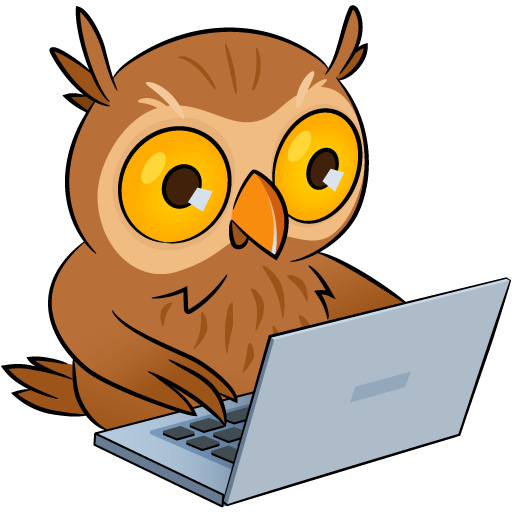 Комментарий сформулированной экзаменуемым проблемы показывает, насколько глубоко и полно он понял эту проблему, сумел увидеть её аспекты, намеченные автором, сумел проследить за ходом авторской мысли. 

Иными словами, комментирование проблемы должно обнаружить степень адекватности восприятия текста экзаменуемым, умения понять его содержание, проблематику.
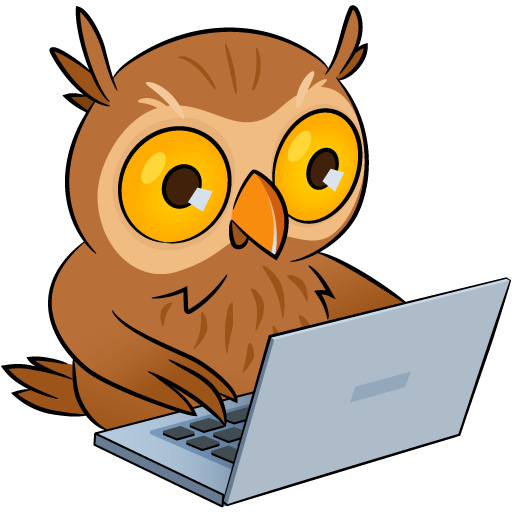 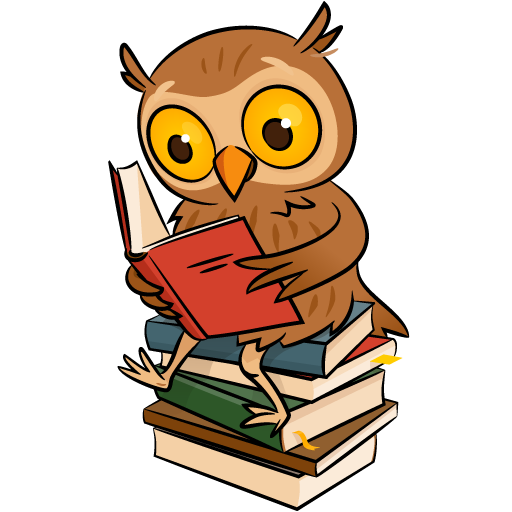 Примеры-иллюстрации в  комментарии не должны быть однотипными.

Поскольку пример-иллюстрация показывает, как автор отвечает на проблемный вопрос, следите за тем, чтобы пояснения к примерам содержали разные части этого ответа (то есть две микротемы), а выбранные примеры раскрывали эти пояснения.
Для эксперта сигналом, что вы правильно подобрали примеры, будет то, что эти примеры взяты из разных абзацев текста и помогают вам дать ответ на проблемный вопрос, то есть чётко сформулировать позицию автора.
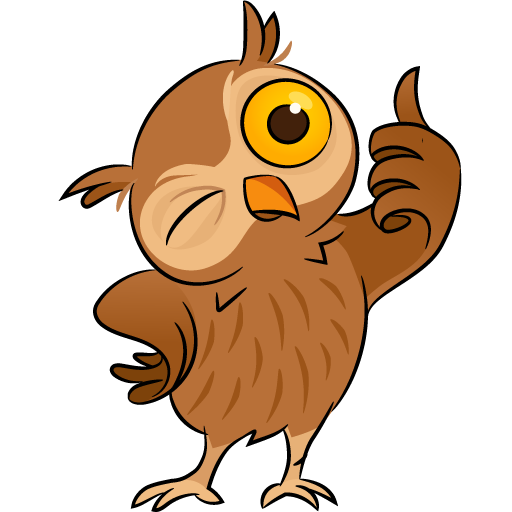 БАЛЛЫ ПО К2

3 балла. Высшую оценку (3 балла) по этому критерию экзаменуемый получает в том случае, если проблема прокомментирована с опорой на исходный текст. Приведено не менее 2 примеров-иллюстраций из прочитанного текста, важных для понимания проблемы исходного текста. Дано пояснение к каждому из примеров-иллюстраций. Проанализирована указанная смысловая связь между примерами-иллюстрациями.
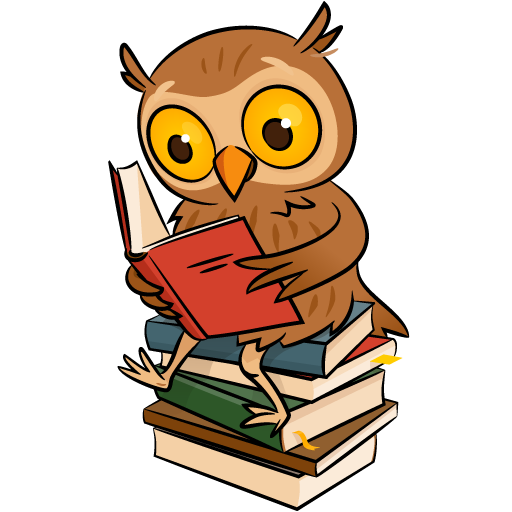 БАЛЛЫ ПО К2

2 балла по этому критерию экзаменуемый получает в том случае, если проблема прокомментирована с опорой на исходный текст. Приведено не менее 2 примеров-иллюстраций из прочитанного текста, важных для понимания проблемы исходного текста. Дано пояснение к каждому из примеров-иллюстраций. Смысловая связь между примерами-иллюстрациями не проанализирована, или проанализирована неверно, или проанализирована без указания смысловой связи.
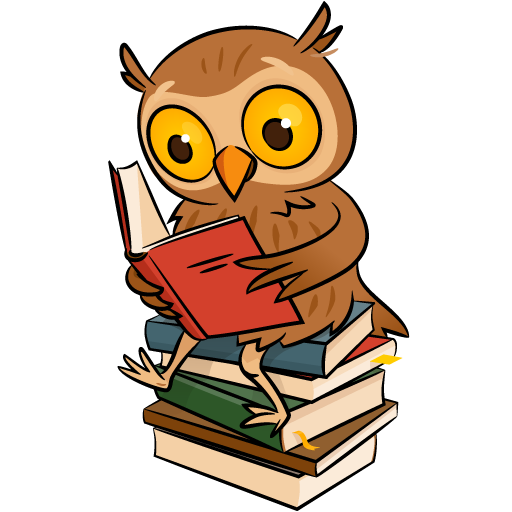 БАЛЛЫ ПО К2

1 балл выставляется, когда проблема прокомментирована с опорой на исходный текст. Приведён 1 пример-иллюстрация из прочитанного текста, важный для понимания проблемы исходного текста. Дано пояснение к этому примеру-иллюстрации.
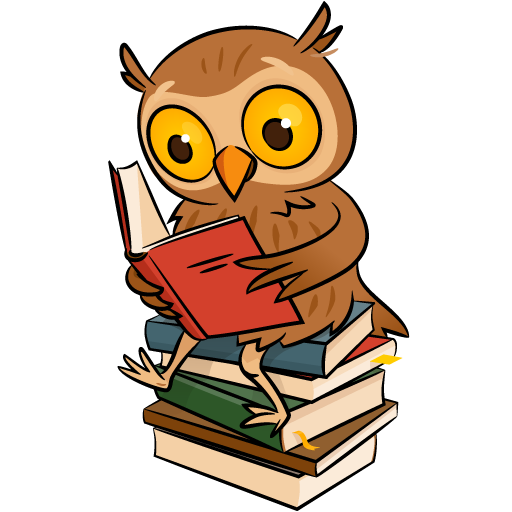 БАЛЛЫ ПО К2

0 баллов экзаменуемый получает в том случае, если 
проблема прокомментирована без опоры на исходный текст;
примеры-иллюстрации из прочитанного текста, важные для понимания проблемы исходного текста, не приведены или приведены с фактическими ошибками, связанными с пониманием проблемы исходного текста;
вместо комментария дан простой пересказ исходного текста или цитируется большой фрагмент исходного текста.
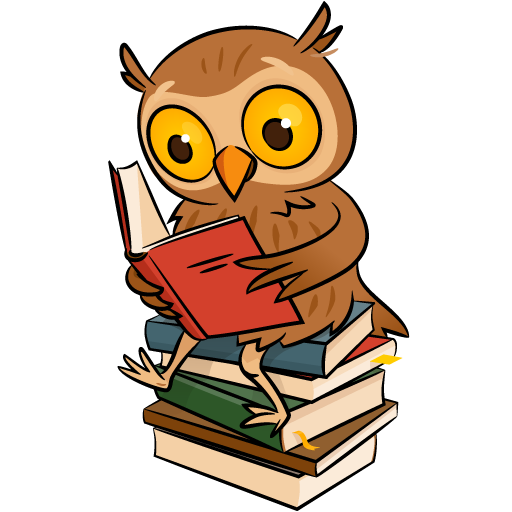 Особенности проверки К2
Работа эксперта:
Определить количество примеров-иллюстраций.
Верифицировать примеры-иллюстрации (подтверждают ли примеры-иллюстрации тезис? Есть ли фактические ошибки? Есть ли опора на прочитанный текст?). Определить наличие пояснений к примерам-иллюстрациям.
Определить наличие указания на смысловую связь между примерами. Определить, проанализирована ли смысловая связь между примерами-иллюстрациями.
Проверить комментарий на фактическую точность.
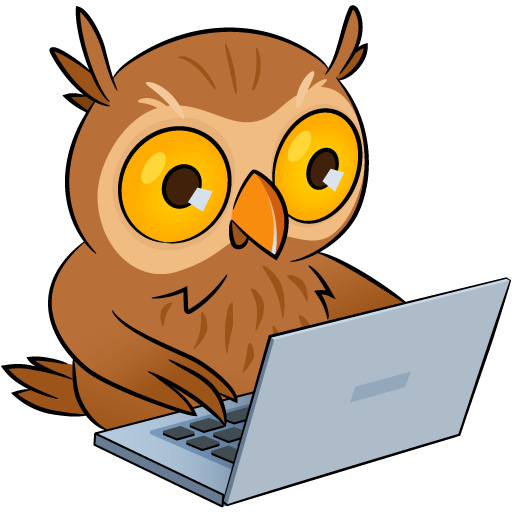 Прокомментировать проблему — значит

показать степень понимания текста; 
понять замысел автора;
понять ход авторской мысли;
продемонстрировать умение видеть важнейшие аспекты проблемы;
выбрать два примера, в которых наиболее ярко прослеживается ход мысли автора;
прокомментировать эти примеры, то есть показать их роль в раскрытии проблемы (сформулировать тезис, на основе которого будет построена позиция автора);
определить и обозначить логическую связь между примерами;
проанализировать роль этой связи в тексте.
ТРЕБОВАНИЯ К КОММЕНТАРИЮ
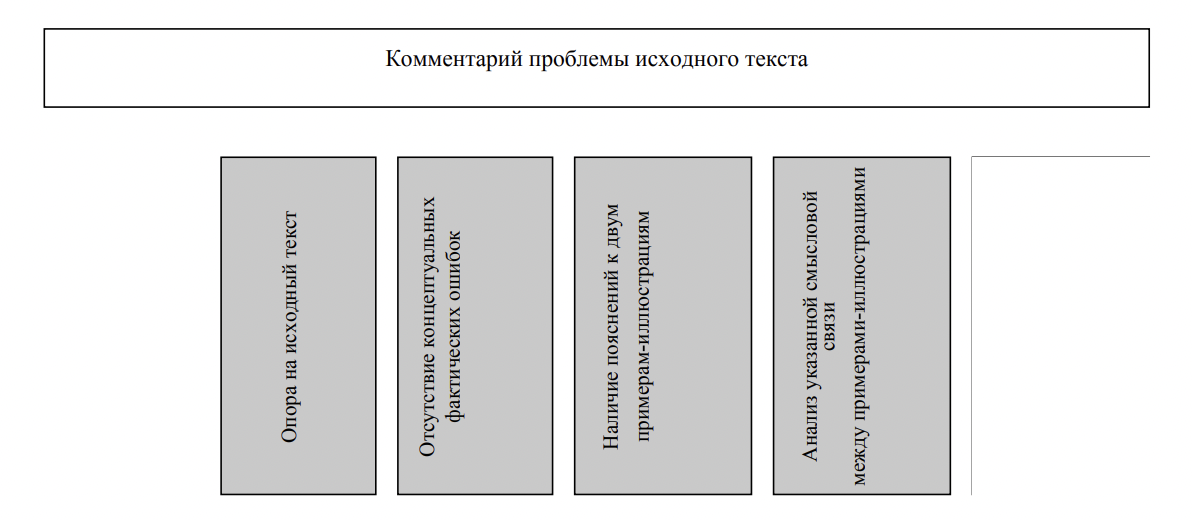 При комментировании проблемы исходного текста участником экзамена могут быть допущены концептуальные фактические ошибки, связанные с пониманием проблемы исходного текста. 
Подобные ошибки учитываются при оценивании работы по критерию «Комментарий к проблеме исходного текста» (К2). 

При наличии концептуальной фактической ошибки в комментарии к проблеме исходного текста пояснение к примеру-иллюстрации, в котором допущена эта ошибка, не засчитывается.
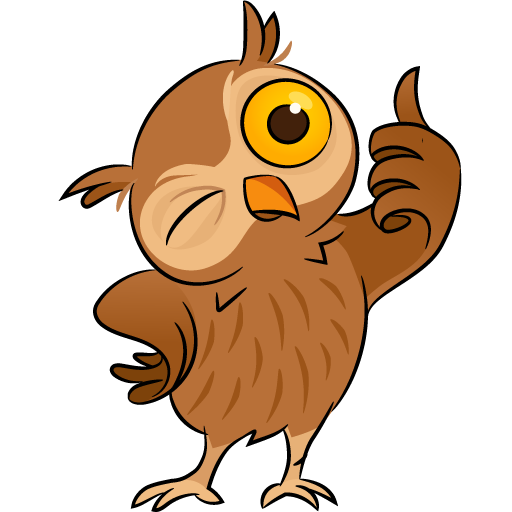 При комментировании проблемы исходного текста участником экзамена могут быть допущены текстуальные фактические ошибки, не связанные с пониманием проблемы исходного текста. 

Подобные ошибки учитываются как полноценные ошибки при оценивании работы по критерию «Соблюдение фактологической точности» (К12).
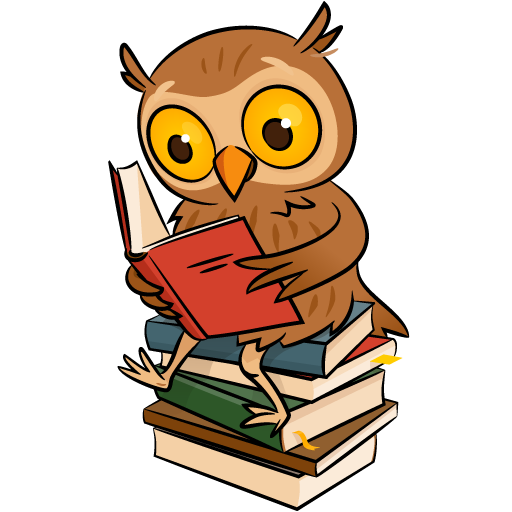 ФИПИ: «Под примером-иллюстрацией понимается отражение проблемы исходного текста в привлечённом текстовом материале. Примеры-иллюстрации в тексте участник экзамена может обозначить 
с помощью указания номера абзаца («В третьем абзаце текста…»); 
номеров предложений («…описание современной молодёжи (предложения 1–3)»); 
места в тексте («…в конце текста звучит призыв…»); 
любых способов цитирования и др.»
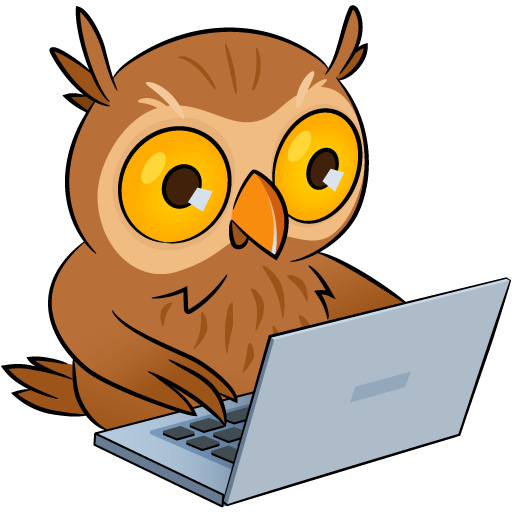 Мы рекомендуем использовать микроцитаты.
ВАЖНО

Если в экзаменационной работе отсутствует пример-иллюстрация, то отсутствует и пояснение к нему. 
Если экзаменуемый при комментировании проблемы исходного текста привёл пример-иллюстрацию, но не пояснил его, то такой пример-иллюстрация не засчитывается.
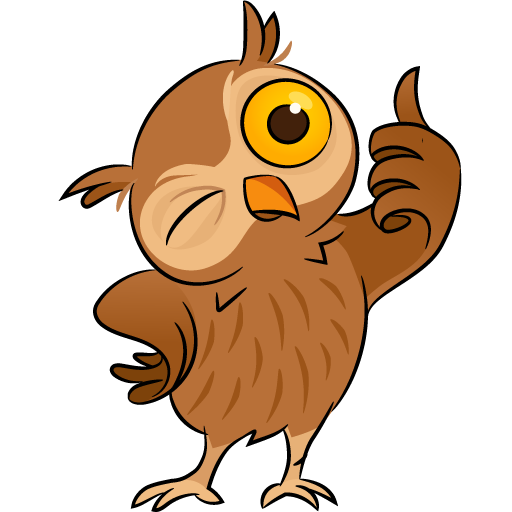 Анализ указанной смысловой связи между примерами-иллюстрациями предполагает, кроме указания (наименования) смысловой связи, её детальный разбор, конкретизацию и уточнение.
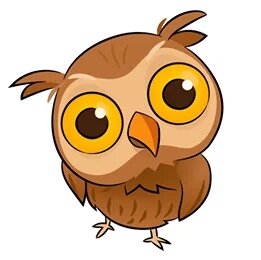 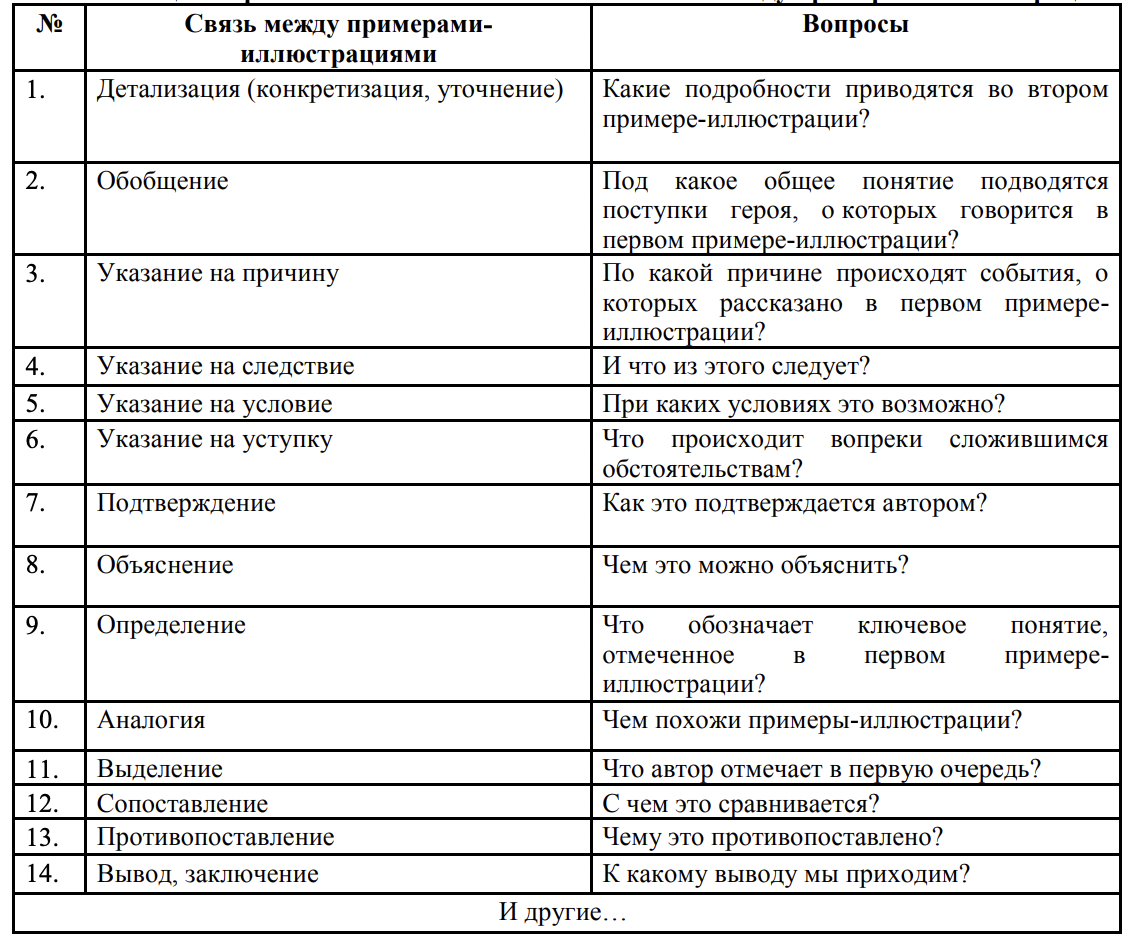 Таблица с перечнем возможных смысловых связей между примерами-иллюстрациями
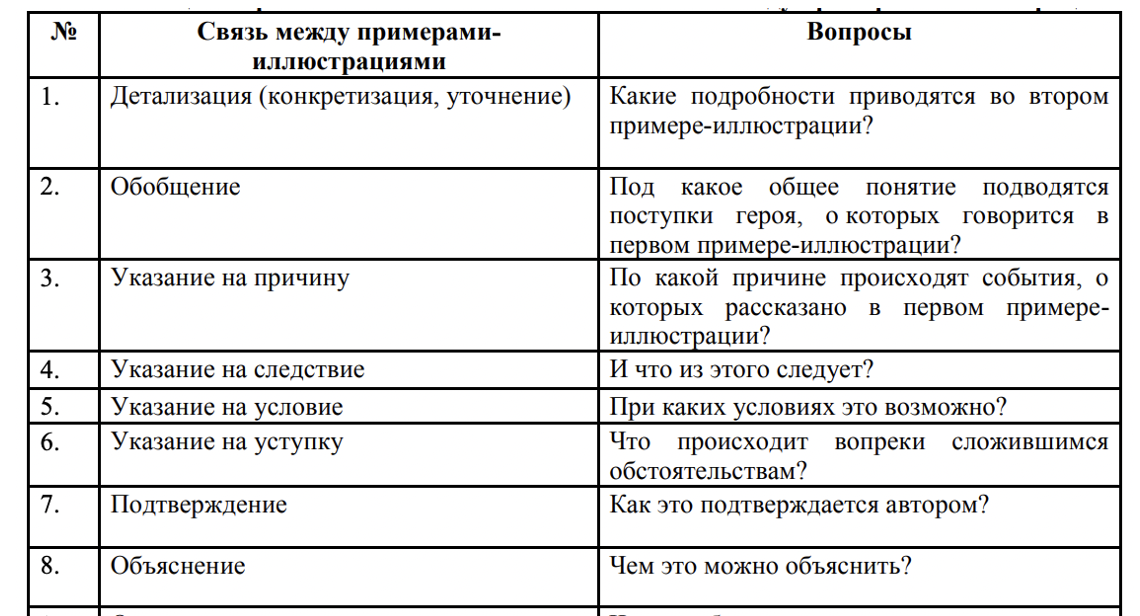 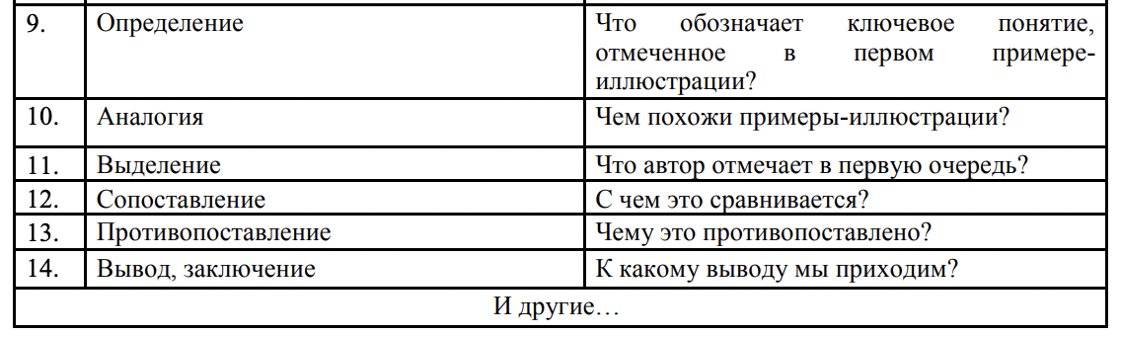 Примеры анализа связи
Примеры анализа связи
ОК ЕГЭ
ОШИБКИ ПРИ ВЫЯВЛЕНИИ СМЫСЛОВОЙ СВЯЗИ
сопоставление логически несопоставимых примеров-иллюстраций; 
подбор примеров-иллюстраций, не относящихся к одной проблеме, и попытка экзаменуемого «притянуть» к ним ту или иную смысловую связь; 
подмена анализа смысловой связи общими словами, например: Примеры дополняют друг друга и помогают понять проблему / Примеры связаны между собой и указывают на важность проблемы / Примеры связаны одной мыслью и отвечают на один и тот же вопрос / Связь между примерами очевидна, и она позволяет сделать вывод о…
ОБРАТИТЕ ВНИМАНИЕ
1) Если экзаменуемый при комментировании проблемы исходного текста только указал, но не проанализировал смысловую связь между приведёнными примерами-иллюстрациями, то анализ смысловой связи не засчитывается. 

То же самое касается ситуации, когда смысловая связь проанализирована, но не указана.
ОБРАТИТЕ ВНИМАНИЕ
2) Если неправильно указана смысловая связь между примерами-иллюстрациями, но анализ смысловой связи осуществлён правильно, то анализ смысловой связи не засчитывается.

3) Анализ указанной смысловой связи композиционно может быть расположен в любой из частей сочинения: после второго примера-иллюстрации; между примерами-иллюстрациями; перед первым примером-иллюстрацией.
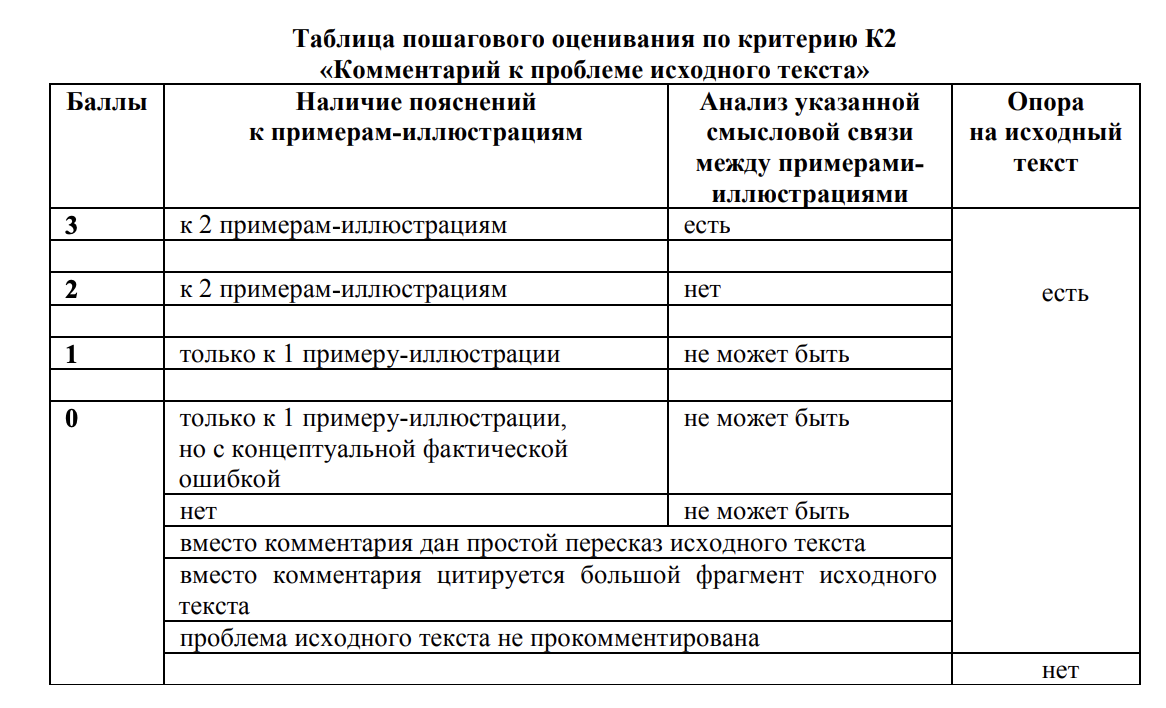 К2 = 3 балла.
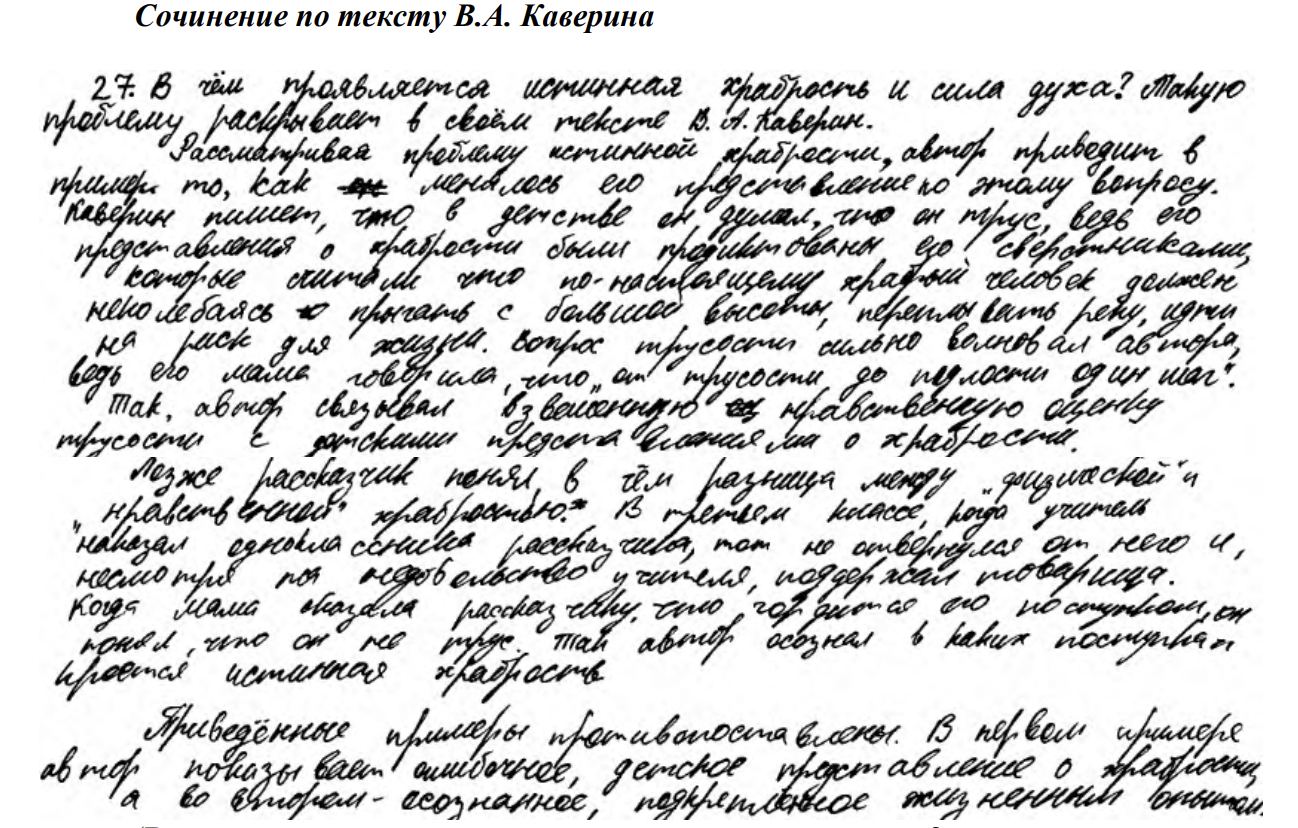 К2 = 2 балла.

В данном сочинении экзаменуемым приведены 2 примера-иллюстрации с пояснениями. При этом в анализе указанной смысловой связи продублировано пояснение ко 2-му примеру-иллюстрации.
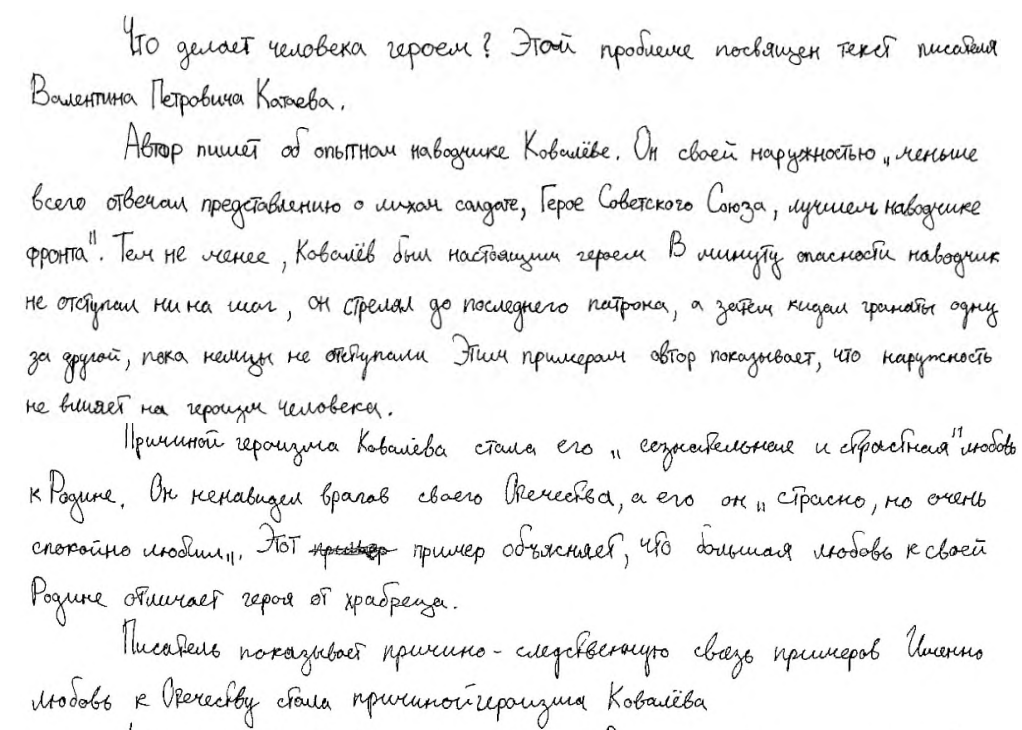 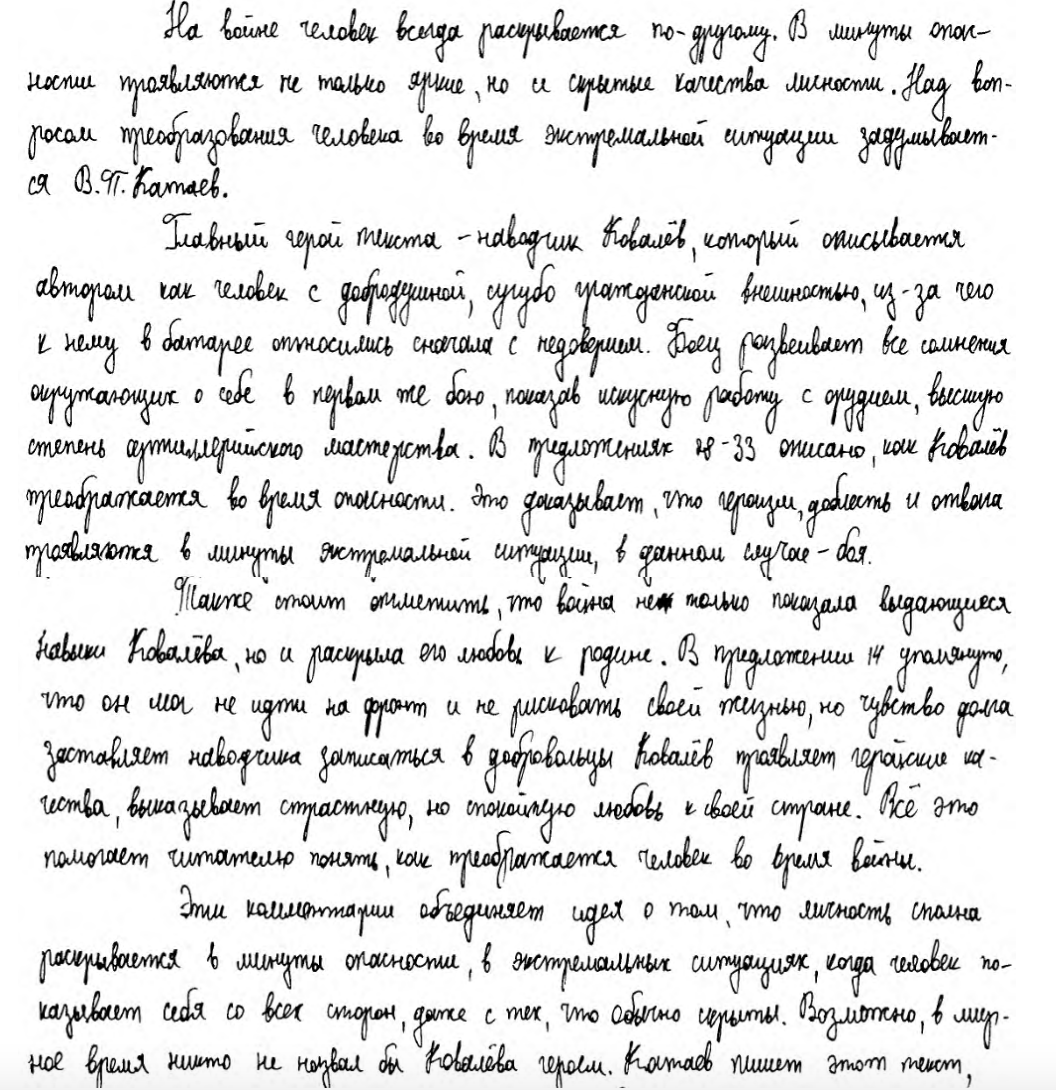 К2 = 2 балла.

В данном сочинении экзаменуемым приведены 2 примера-иллюстрации с пояснениями. Однако смысловая связь не указана и не проанализирована. Есть попытка дать обобщение по двум примерам-иллюстрациям, но и эта попытка не совсем удачная, поскольку в первом примере-иллюстрации речь идёт о «преображении героя во время опасности», а во втором – о том, как война «раскрыла его любовь к родине».
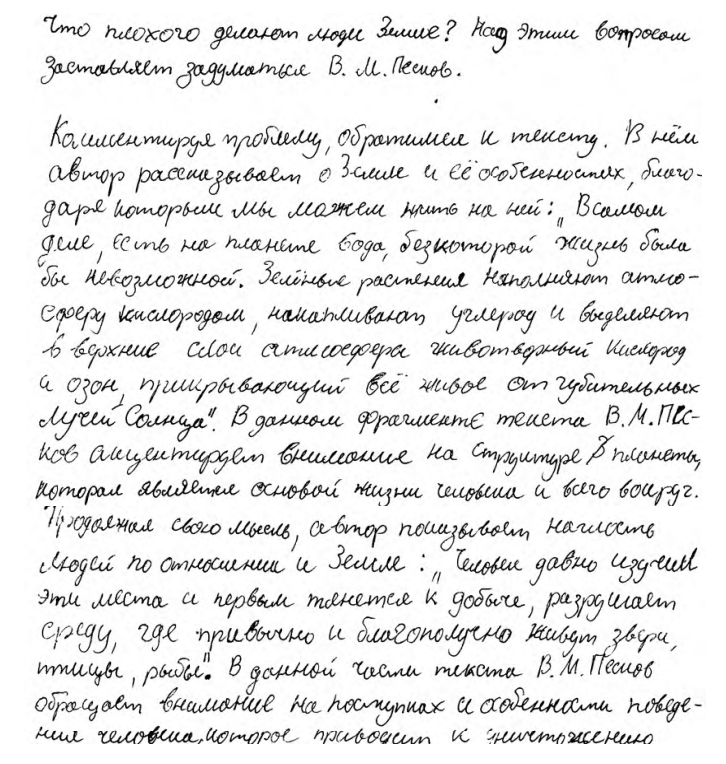 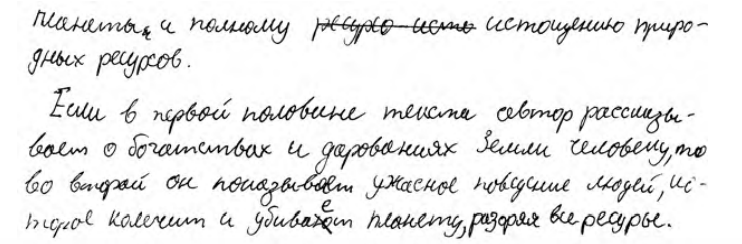 К2 = 2 балла.

В данном сочинении экзаменуемым приведены 2 примера-иллюстрации с пояснениями (1-й пример-иллюстрация опосредованно связан с проблемой) и анализом смысловой связи. Однако смысловая связь не указана.)
ОБРАТИТЕ ВНИМАНИЕ
Иногда структура комментария такова, что 1-й пример-иллюстрация служит как бы прелюдией ко 2-му примеру-иллюстрации. В связи с этим со стороны эксперта необходимо целостное восприятие комментария, чтобы понять, почему экзаменуемый именно так построил 1-й пример-иллюстрацию. 

Вместе с тем подобный случай следует отличать от ситуации, когда экзаменуемый сформулировал одну проблему, но, комментируя, обращается к другой проблеме. Если комментируемая экзаменуемым проблема представлена в списке примерных проблем, то следует снизить баллы по критерию К5.
ОБРАТИТЕ ВНИМАНИЕ
В случае учёта только одного примера-иллюстрации с пояснением анализ указанной смысловой связи между примерами-иллюстрациями не может оцениваться, и экзаменуемый по критерию К2 получает только 1 балл.
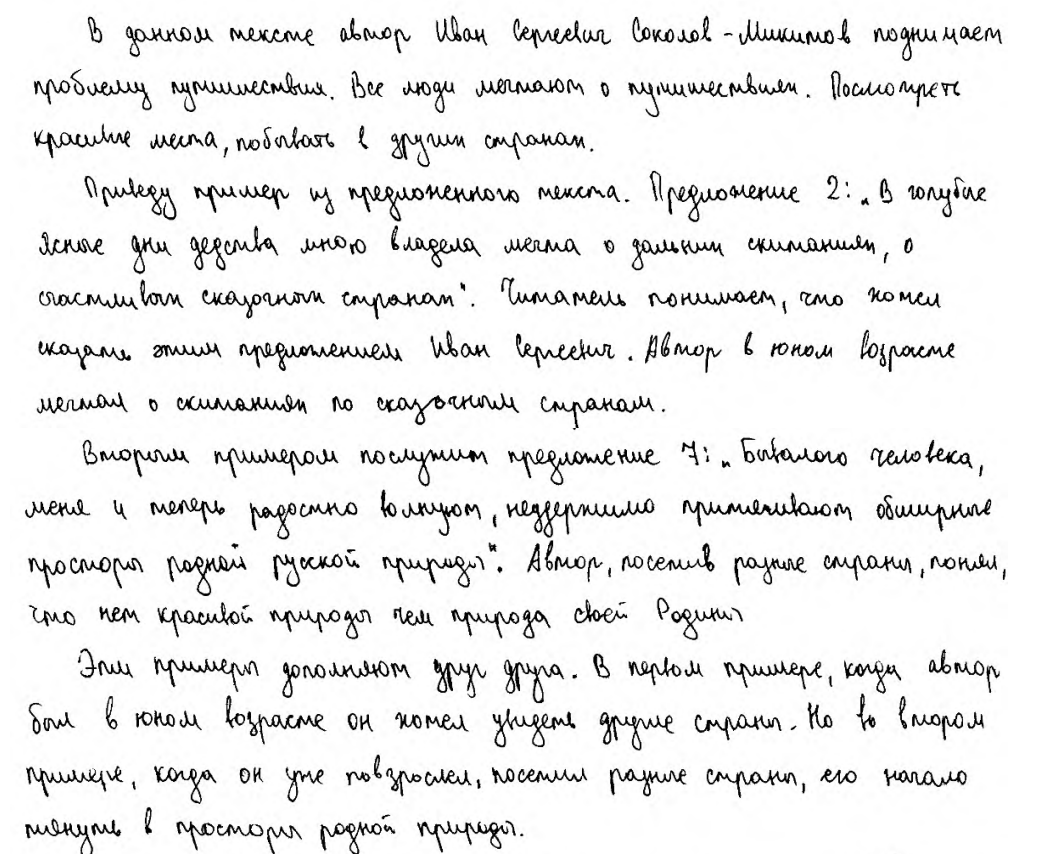 К2 = 1 балл

Дано пояснение только ко 2-му примеру-иллюстрации. 
В 1-ом примере перефразирована / пересказана приведённая цитата, значит, 1-й пример-иллюстрация не может быть засчитан. Анализ указанной смысловой связи не проверяется. Кроме того, смысловая связь указана неверно: налицо противопоставление, раскрытое учеником.
ВАЖНОЕ О ДОПОЛНЕНИИ
Связь «дополнение» будет учитываться только в случае, если в работе логично и последовательно показано, КАК (В ЧЁМ ИМЕННО) второй пример-иллюстрация дополняет первый. Подобная связь требует от экзаменуемого на содержательном уровне чёткого и исчерпывающего разъяснения, что делает эту связь достаточно трудной для реализации.
СРАВНИТЕ
Эти примеры дополняют друг друга и помогают понять позицию автора. 
Анализ указанной смысловой связи не засчитывается. 

Эти примеры дополняют друг друга и помогают понять, как важно быть внимательным и чутким к окружающим людям. 
Анализ указанной смысловой связи, как правило, не засчитывается из-за использования экзаменуемым общих слов. 

Второй пример-иллюстрация – дополнение к первому, в котором мы видим положительные стороны героя. А далее автор показывает ещё и отрицательные качества, присущие его персонажу. И это помогает нам увидеть целостный образ русского дворянина. 
Анализ указанной смысловой связи засчитывается при указании в пояснениях к примерам-иллюстрациям положительных и отрицательных сторон героя.
К2 = 0 БАЛЛОВ
Очень часто отсутствие опоры на исходный текст связано с неосознанным отступлением экзаменуемого от темы (проблемы). 

Типологически эта ошибка из того же ряда, что и ошибки по критерию К1: экзаменуемый пишет не о том, о чём говорится в тексте, а о том, о чём он может написать.
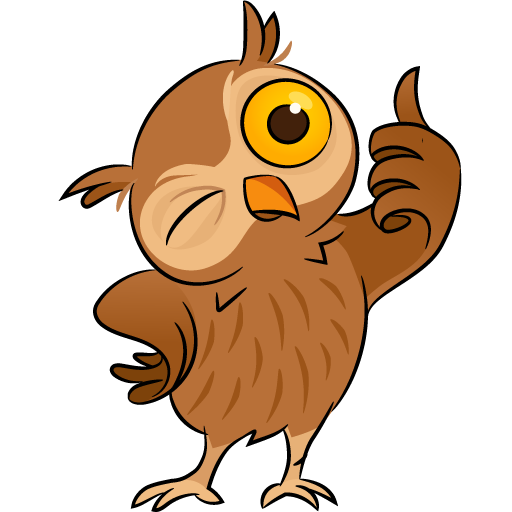 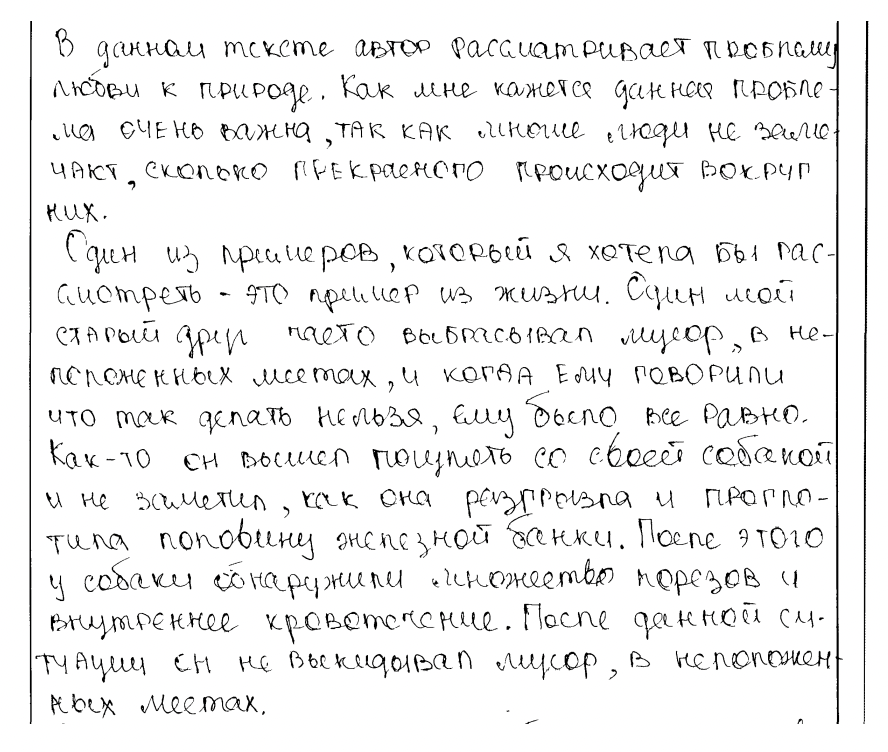 К2 = 0 баллов
КОММЕНТАРИЙ ЭКСПЕРТА
Здесь комментарий развёртывается как целенаправленное движение к заданной точке, конкретный текст становится всего лишь исходным материалом для продуцирования нужного вывода. Автор сочинения непроизвольно отклонился от исходного текста и начал разрабатывать ту проблему, которая ему показалась более близкой, понятной. 

Такое отклонение от проблемы исходного текста особенно характерно для работ, посвящённых анализу художественных текстов. Автор сочинения выделяет какой-либо компонент (пейзаж, интерьер, событие), который хотя и играет важную роль в создании картины, но к проблеме имеет косвенное отношение, и, разрабатывая этот материал, участник экзамена непроизвольно деформирует содержание текста.
ОБРАТИТЕ ВНИМАНИЕ
Следует различать существенное отступление экзаменуемого от темы (проблемы) и обычные логические ошибки, относимые к критерию К5. 

Например, логической ошибкой является восприятие экзаменуемым и соответственно комментирование только части проблемы, поставленной автором.
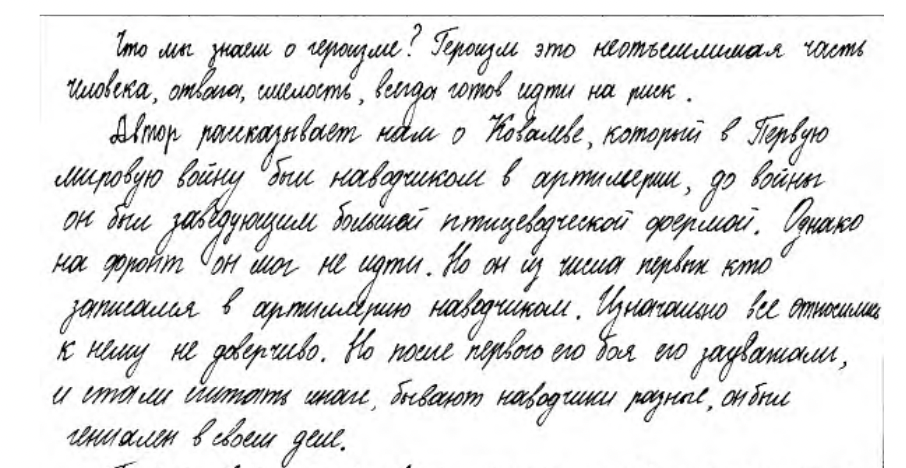 К2 = 0 баллов
Вместо комментария дан пересказ текста.
Таблица пошагового оценивания по критерию К2 (ФИПИ)
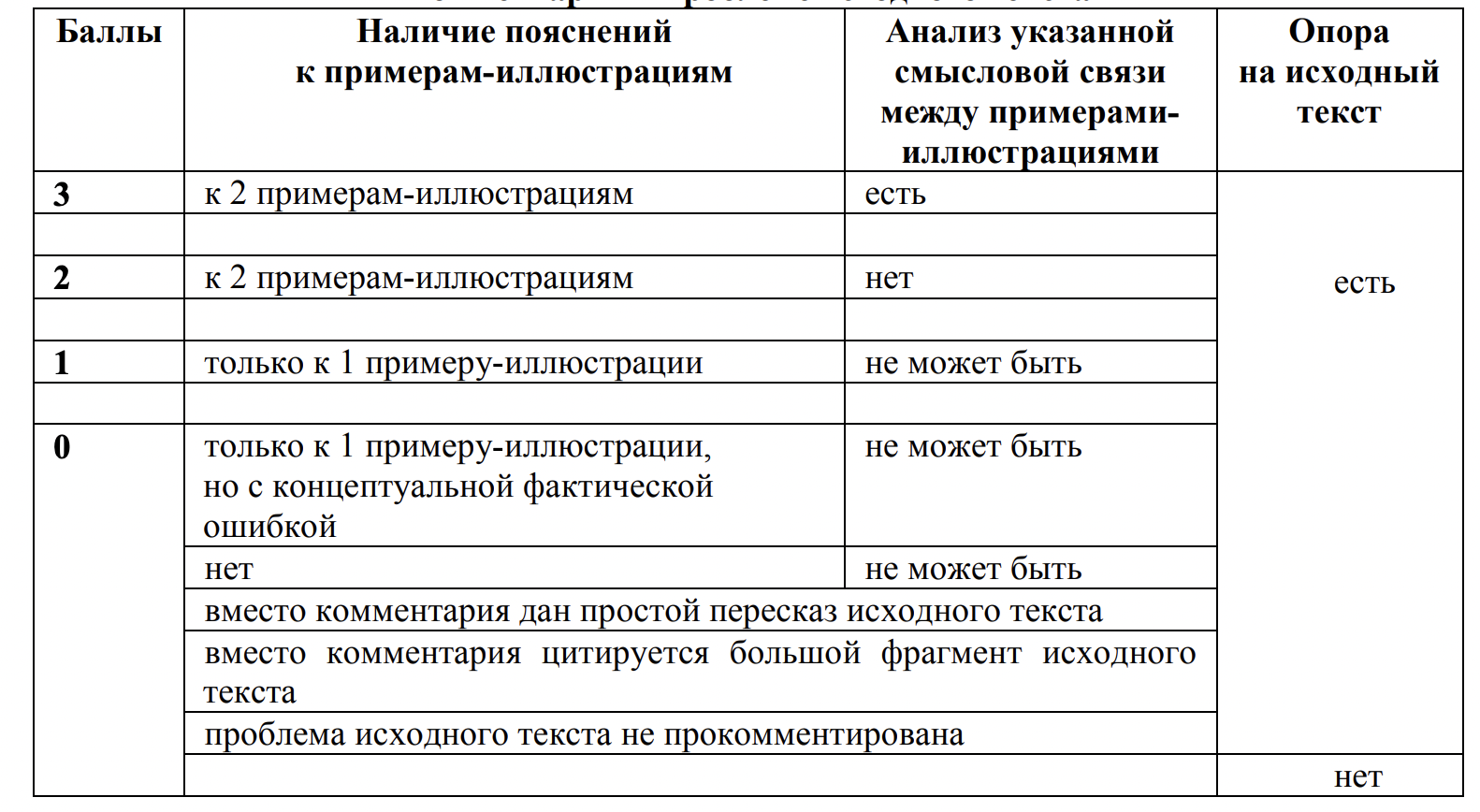